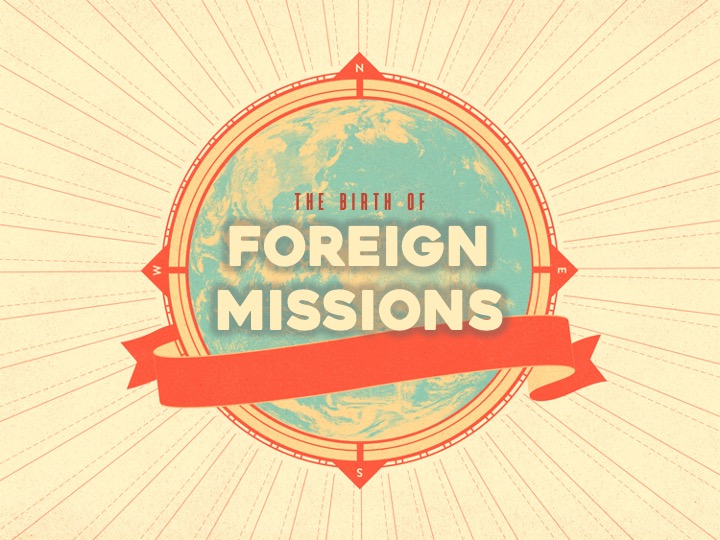 the birth of
Foreign Missions
Antioch

Antioch, in Syria, was founded in the year 300 BC.

When persecution broke out in Jerusalem, many of the Christians found a refuge at Antioch. 

They immediately began to preach the gospel.
Antioch

It was in Antioch that the first Gentile church was founded, and it was here that believers were first called Christians (Acts 11:26).

The name "Christian" means "Christ-like" which was derived from the Greek word "Christos" which is the equivalent of the Hebrew "Messiah,"  and means                                                      "Anointed One."
Background Leading Up To the Missionary Movement

They had great confidence in Barnabas.

He was a good man, and full of the Holy Ghost and of faith (Acts 11:24). 

Instead of returning to Jerusalem with complaints he remained in Antioch to direct the work.
Background Leading Up To the Missionary Movement

The church at Antioch was a young church and needed teaching. 

Therefore, he leaves Antioch and goes to Tarsus and persuades Saul to return with him to teach the new church at Antioch.
Background Leading Up To the Missionary Movement

Barnabas and Saul labored together at Antioch for one year and the church developed under their ministry.

The church that developed under their ministry had the following qualifications:
Background Leading Up To the Missionary Movement

1. A Benevolent Church: The church sent help back to Jerusalem to help the poor saints there (Acts 11:29-30).

2. A Spiritual Church: The gifts of the Spirit were in operation at Antioch. 

(Acts 11:28 & Acts 13:2).
Background Leading Up To the Missionary Movement

3. A Missionary Church: It was here at Antioch that the foreign missionary movement was born. 

(Colossians 4:10).
The Missionary Movement Born in Prayer

The missionary movement was born in prayer. 

The names of the ministers were: Barnabas, Simeon, Lucius, Manaen, and Saul. 

Barnabas was listed first and probably was looked upon as the leader among them. 

Also at this point Saul was listed last.
The Missionary Movement Born in Prayer

These ministers were doing three things: (1) ministering to the Lord; (2) fasting: and (3) praying. 

What would happen today if the church could be found in this same attitude before the Lord?
Chosen of God

The will of God is the all important essential in the work of God.

"Separate me Barnabas and Saul for the work whereunto I have called them."

God has always called specific men for specific tasks.
Chosen of God

Saul was a chosen vessel to bear the name of Jesus before the Gentiles, and Kings, and the children of Israel (Acts 9:15).

Just as God has a definite man for a definite work, there is a definite time for the call of God to be fulfilled.
Chosen of God

One of the greatest characteristics in Saul's life and ministry was his complete dedication to the will of God. 

"As much as in me is, I am ready" (Romans 1:15).
Missionaries Sent Forth By The Church:

God's order in the sending forth of missionaries may be seen here: 

1. They were called of God.

2. Their call was recognized by the church.

3. Fasting and prayer must be in evidence.
Missionaries Sent Forth By The Church:

4. They were sent forth by the Lord in His time and to the places He had chosen.

5. They were sent forth by the church.

This means that the missionary ministry becomes the united effort of the whole church.